ТИПЫ ДАННЫХ
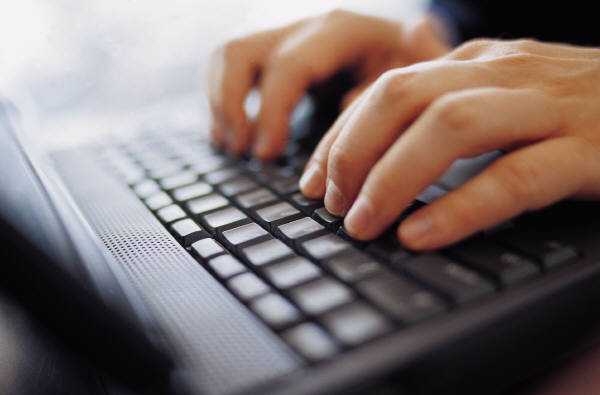 ВЕЛИЧИНА
ПЕРЕМЕННАЯ
ПОСТОЯННАЯ
( ∏ =3.14 ,   g=9.8  )                                                 ( X= -5,   А= 8.52    )
Для описания переменных величин необходимо указать 
.
ИМЯ ПЕРЕМЕННОЙ
ЗНАЧЕНИЕ
ТИП
Имя состоит из последовательности латинских букв, букв и цифр, слов
Например:
ЗНАЧЕНИЕ  представляет собой множество целых чисел, множество вещественных чисел, множество символов, логические истинностные значения.

Например:
1, 2,-3     -                         целые числа
-2.5,    24.345   -              вещественные числа
«школа»,   «1ва»  -        символы
True ,  fals                  -      истина, ложь
ТИПЫ ДАННЫХ (величин)- называется множество возможных значений и действий, выполняемых над ними. 
Например:
Описание переменных и постоянных величин в программе.
Program    primer;

                   Var               имена переменных  величин  :   тип ;

                   Const           имя постоянной величины = значение;

Begin
                  операторы ;
End.
Раздел описаний
Задание
1. Определите тип величин:
               0  ,  2.34,   -2 , -634,  ’12fa’  
2. Для величины  Количество этажей выберите допустимое значение:
А)  25
Б)   25. 4
В) ‘ odin’
3. Найди ошибку в разделе описания переменных
 Дано а=3.1см,  в=2 см. Найти Р периметр треугольника.

                   Var        а,b         :   integer;
                                  p            :    real    ;